Day Three
Let’s keep going!
Today you are going to write the middle section of your story.
Paragraph 3 – where does your MC end up? Describe the setting
Paragraph 4 – is there a party happening? Who do they meet? 
Keep referring to the checklist to make sure you have applied the statements.
Writing Checklist
Use some powerful description at times (not all the time though as you want it to be effective). Use an online or paper thesaurus to help you. 
Apply a wide range of punctuation including . CL ? ! “ ”,
Think about different sentence starters, e.g. Feeling intrigued, Gingerly, Wondering what on earth she should do next….
Wednesday 1st July 2020 -Challenge 3
Have a go at making rectangles or other shapes using just some of your pentominoes.

	For example, this rectangle only uses 8 pentominoes.
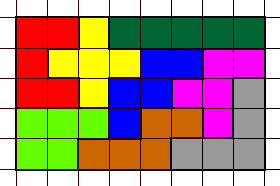 Challenge 3
And here is another rectangle that only uses 6 pentominoes.
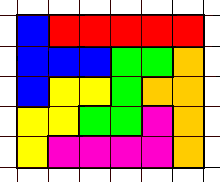 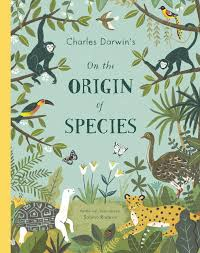 Read extract 6 of Sabina Radeva’s Origin of the Species on our learning page.
Reflect on your learning
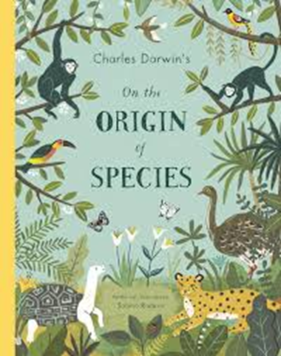 What have I learnt from reading Sabina Radeva’s book on Charles Darwin’s The Origin of the Species?
One thing I learnt about  Variation is………….
One thing I learnt about Natural Selection is ….
One thing I learnt about Adaptation is………….
Write, draw or discuss what you have learnt. Re-read the book again if you need to.